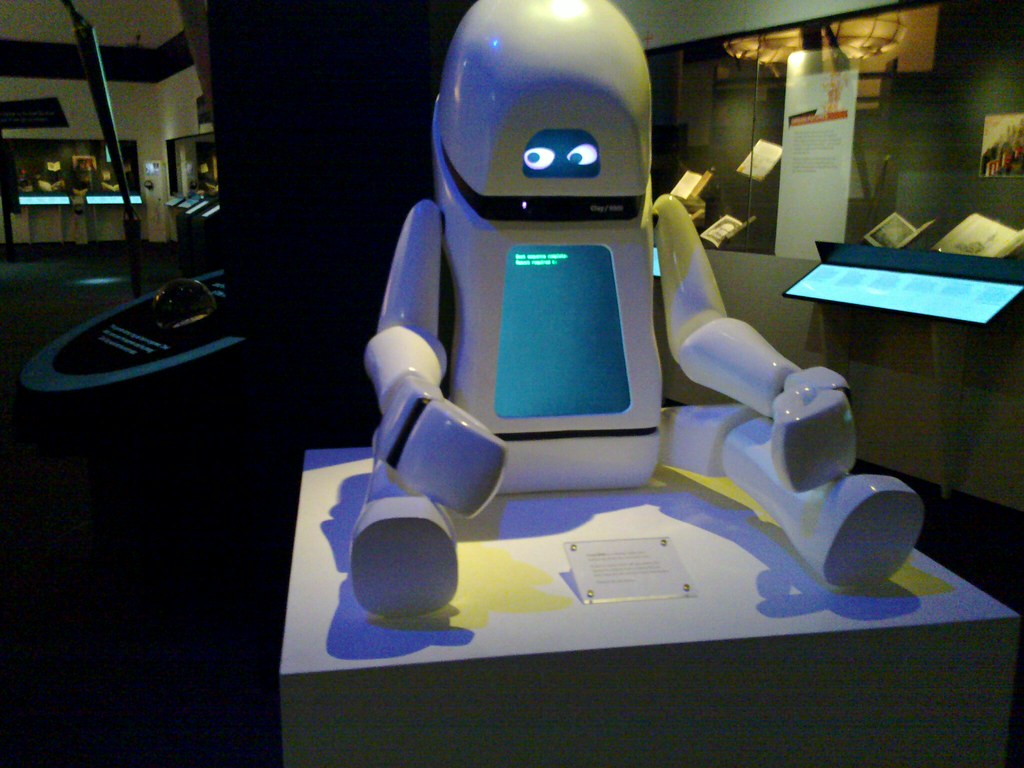 CS 5/7320 Artificial IntelligenceIntelligent AgentsAIMA Chapter 2
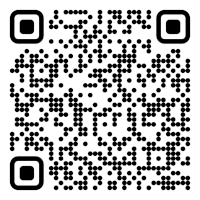 Slides by Michael Hahslerbased on slides by Svetlana Lazepnik with figures from the AIMA textbook.
This work is licensed under a Creative Commons Attribution-ShareAlike 4.0 International License.
Image: "Robot at the British Library Science Fiction Exhibition" by BadgerGravling
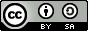 Online Material
Outline
Outline: What is an Intelligent Agent
What is an Agents?
An agent is anything that can be viewed as perceiving its environment through sensors and acting upon that environment through actuators.









Control theory: A closed-loop control system (= feedback control system) is a set of mechanical or electronic devices that automatically regulate a process variable to a desired state or set point without human interaction. The agent is called a controller.
Softbot: Agent is a software program that runs on a host device.
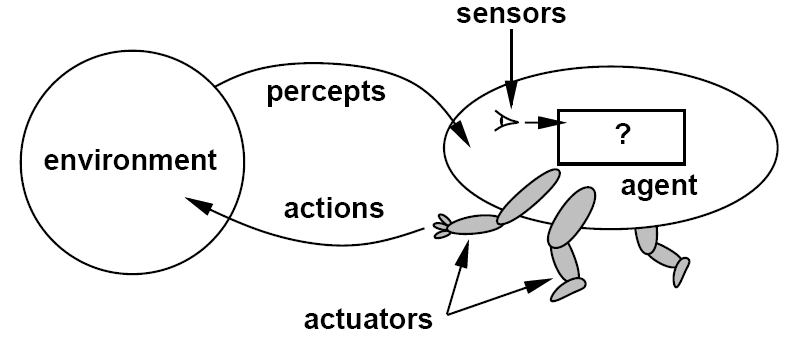 Agent Function and Agent Program
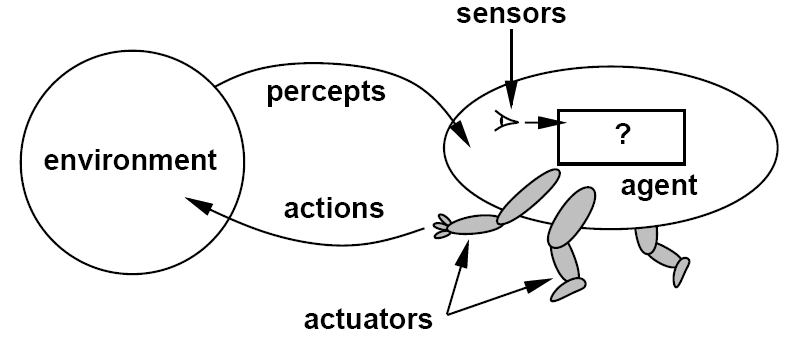 Sensors
Memory
Computational power
Example:Vacuum-cleaner World
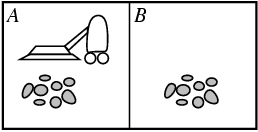 Percepts: 	Location and status, 	e.g., [A, Dirty]
Actions: 	Left, Right, Suck, NoOp
Problem: This table can become infinitively large!
Outline: Rationality
Rational Agents: What is Good Behavior?
Foundation
Consequentialism: Evaluate behavior by its consequences.
Utilitarianism: Maximize happiness and well-being.

Definition of a rational agent:
“For each possible percept sequence, a rational agent should select an action that maximizes its expected performance measure, given the evidence provided by the percept sequence and the agent’s built-in knowledge.”

Performance measure: An objective criterion for success of an agent's behavior (often called utility function or reward function).
Expectation: Outcome averaged over all possible situations that may arise.
[Speaker Notes: ExpectedUtility(action) = sum_outcomes Utility(outcome) * P(outcome)]
Rational Agents
This means: 

Rationality is an ideal – it implies that no one can build a better agent

Rationality ≠ Omniscience – rational agents can make mistakes if percepts and knowledge do not suffice to make a good decision

Rationality ≠ Perfection – rational agents maximize expected outcomes not actual outcomes

It is rational to explore and learn – I.e., use percepts to supplement prior knowledge and become autonomous

Rationality is often bounded by available memory, computational power, available sensors, etc.
[Speaker Notes: ExpectedUtility(action) = sum_outcomes Utility(outcome) * P(outcome)]
Example: Performance Measure for the Vacuum-cleaner World
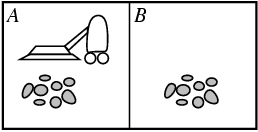 Percepts: 	Location and status, 	e.g., [A, Dirty]
Actions: 	Left, Right, Suck, NoOp
Agent function:
Percept Sequence		Action
[A, Clean]			Right
[A, Dirty]			Suck
…
[A, Clean], [B, Clean]	Left
…
Implemented agent program:
function Vacuum-Agent( [location, status] )    returns an action

if status = Dirty then return Suck
else if location = A then return Right
else if location = B then return Left
What could be a performance measure?
Is this agent program rational?
Outline: PEAS
Problem Specification: PEAS
Performance measure
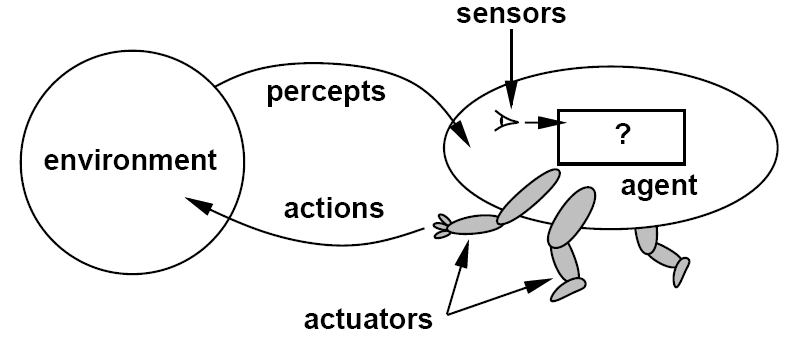 Defines percepts
Components and rules of how actions affect the environment.
Defines available actions
Defines utility and what is rational
Example: Automated Taxi Driver
Example: Spam Filter
Outline: Environment Types
Environment Types
Fully observable: The agent's sensors give it access to the complete state of the environment. The agent can “see” the whole environment.
Partially observable: The agent cannot see all aspects of the environment. E.g., it can’t see through walls
vs.
Stochastic: Changes cannot be determined from the current state and the action (there is some randomness).Strategic: The environment is stochastic and adversarial. It chooses actions strategically to harm the agent. E.g., a game where the other player is modeled as part of the environment.
Deterministic: Changes in the environment is completely determined by the current state of the environment and the agent’s action.
vs.
Unknown: The agent cannot predict the outcome of actions.
Known: The agent knows the rules of the environment and can predict the outcome of actions.
vs.
Environment Types (cont.)
Static: The environment is not changing while  agent is deliberating. Semidynamic: the environment is static, but the agent's performance score depends on how fast it acts.
Dynamic: The environment is changing while the agent is deliberating.
vs.
Discrete: The environment provides a fixed number of distinct percepts, actions, and environment states. Time can also evolve in a discrete or continuous fashion.
Continuous: Percepts, actions, state variables or time are continuous leading to an infinite state, percept or action space.
vs.
Episodic: Episode = a self-contained sequence of actions. The agent's choice of action in one episode does not affect the next episodes. The agent does the same task repeatedly.
Sequential: Actions now affect the outcomes later. E.g., learning makes problems sequential.
vs.
Multi-agent: Agent cooperate or compete in the same environment.
Single agent: An agent operating by itself in an environment.
vs.
Examples of Different Environments
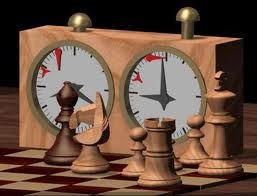 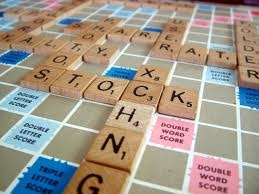 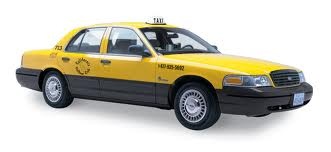 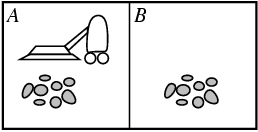 Vacuum cleanerworld
Chess witha clock
Taxi driving
Scrabble
Fully
Observable	
Deterministic		
Episodic?          		
Static			
Discrete		
Single agent
Partially
Partially
Partially
Determ. game Mechanics
+ Strategic*
Stochastic +Strategic
Deterministic
Stochastic
Episodic
Episodic
Sequential
Episodic
Dynamic
Static
Semidynamic
Static
Discrete
Continuous
Discrete
Discrete
Single
Multi*
Multi*
Multi*
* Can be models as a single agent problem with the other agent(s) in the environment.
Outline: Agent Types
Designing a Rational Agent
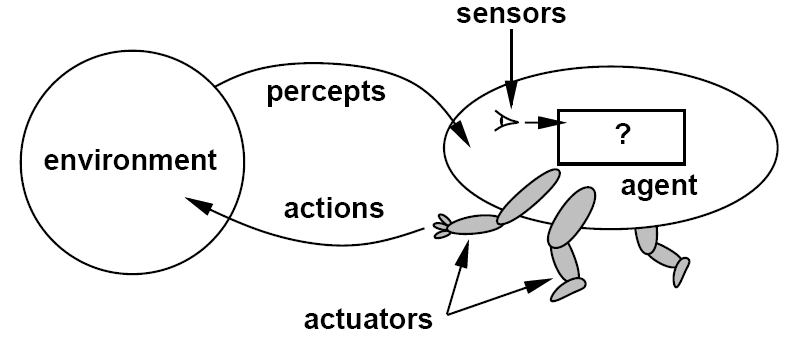 Remember the definition of a rational agent:
“For each possible percept sequence, a rational agent should select an action that maximizes its expected performance measure, given the evidence provided by the percept sequence and the agent’s built-in knowledge.”
action
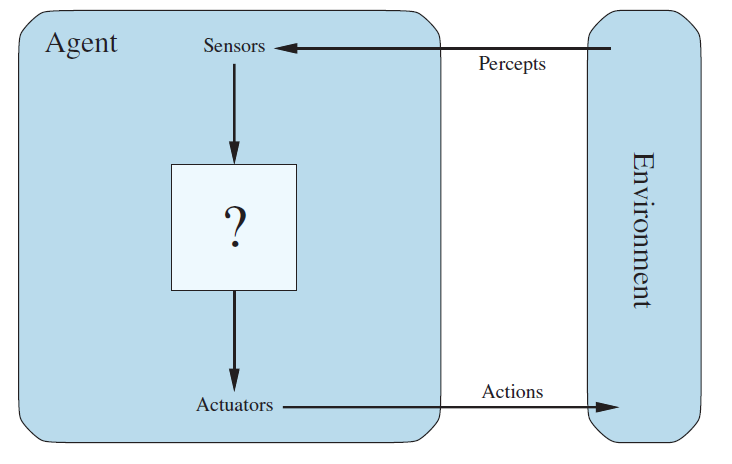 Important: Everything outside the agent function represents the environment.
This includes the physical robot, its sensors and its actuators, and event loop!
Percept to the agent function
Hardware + an event loop 
Read the sensors
Ask agent function for action
Execute action
Agent Function
Represents the “brain”
Assess performance measure
Remember percept sequence
Built-in knowledge
Action from the agent function to execute
Hierarchy of Agent Types
Simple Reflex Agent
Uses only built-in knowledge in the form of rules that select action only  based on the current percept. This is typically very fast!
The agent does not know about the performance measure! But well-designed rules can lead to good performance.
The agent needs no memory and ignores all past percepts.
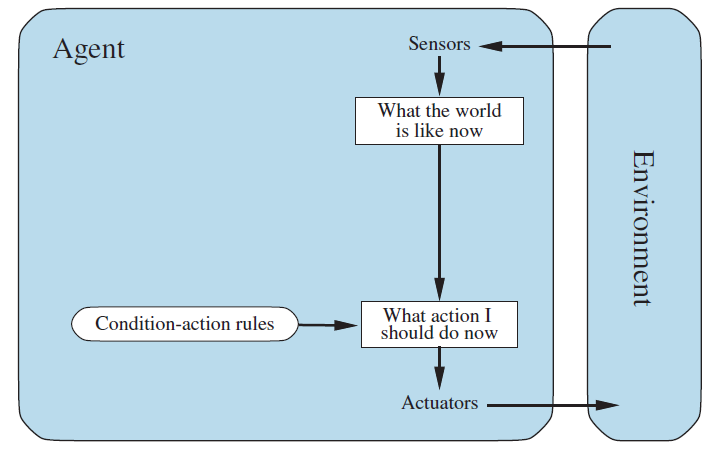 Model-based Reflex Agent
Maintains a state variable to keeps track of aspects of the environment that cannot be currently observed. I.e., it has memory and knows how the environment reacts to actions (called transition function).
The state is updated using the percept. 
There is now more information for the rules to make better decisions.
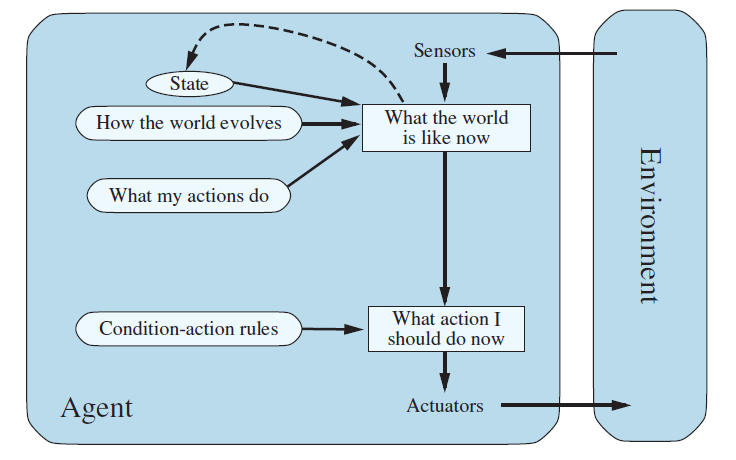 State Representation
Variables describing the system state are called “fluents”
Action causes transition
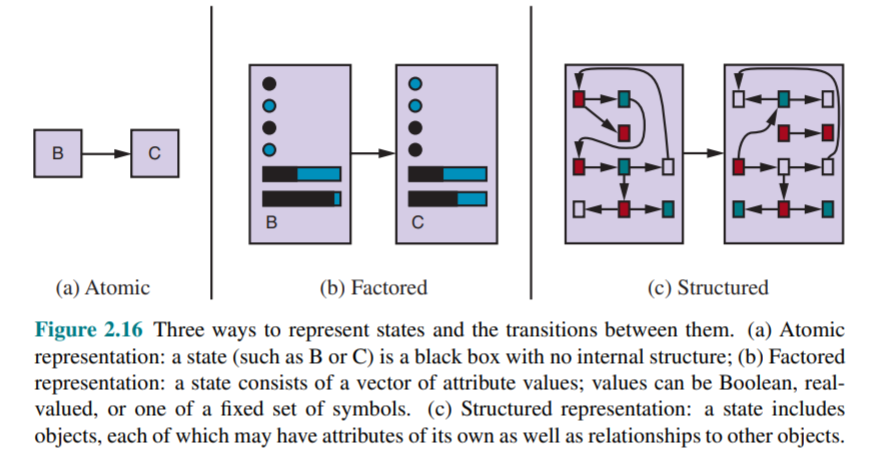 Transition Function
State
The environment is modeled as a discrete dynamical system.
Example of a state diagramfor the Vacuum cleaner world.







States change because of
System dynamics of the environment (the environment evolves by itself).
The actions of the agent.

Both types of changes are represented by the transition function written as
Action
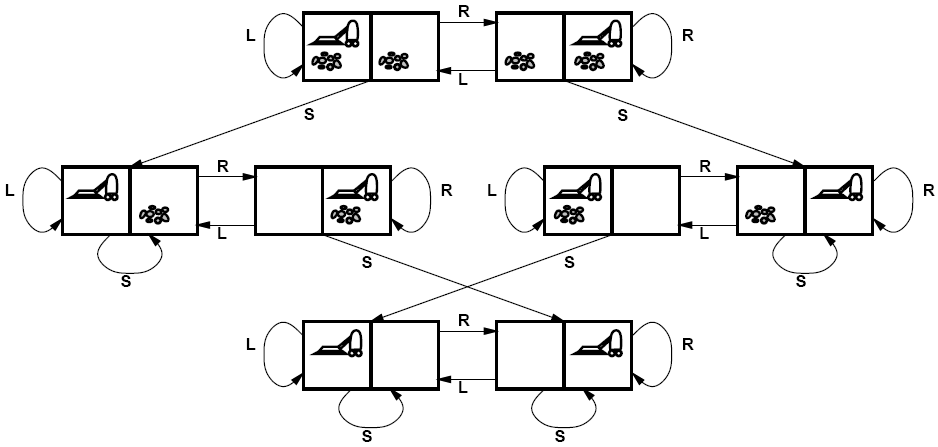 or
Old-school vs. Smart Thermostat
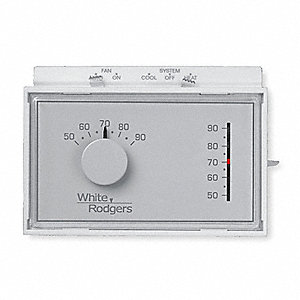 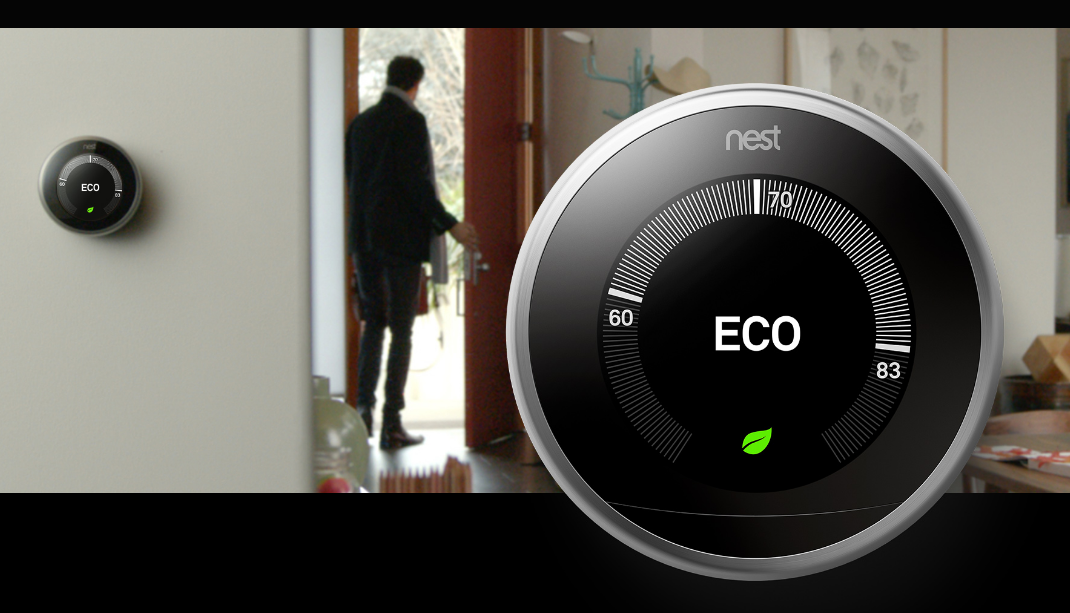 Old-school thermostat
Smart thermostat
Percepts
States
Percepts
States
Old-school vs. Smart Thermostat: Solution
Many sensors, internet connectivity, memory.
Setting
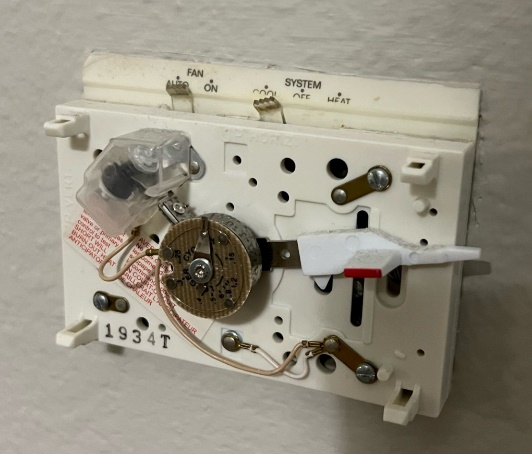 Contacts
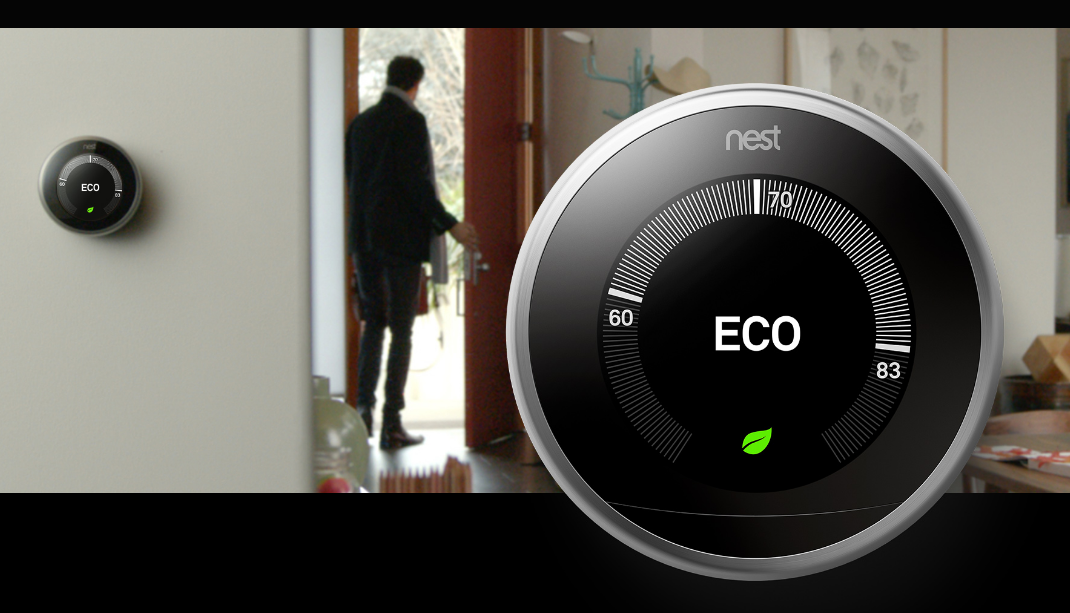 Change temperature when you are too cold/warm.
Set target temperature
Bi-metal spring
Smart thermostat
Old-school thermostat
Percepts
States
Percepts
States
Sensors
Temp: deg. F
Someone walking by
Someone changes temp.

Internet
Outside temp.
Weather report
Energy curtailment
Day & time
…
Factored states
Estimated time to cool the house
Someone home?
How long till someone is coming home?
Schedule
….
Setting: Cool, off, heat
Contact:
Open, closed
No states (only reacts to the current percepts)
Goal-based Agent
The agent has the task to reach a defined goal state and is then finished. 
The agent needs to move towards the goal. As special type is a planning agent that uses search algorithms to plan a sequence of actions that leads to the goal.
Performance measure: the cost to reach the goal.
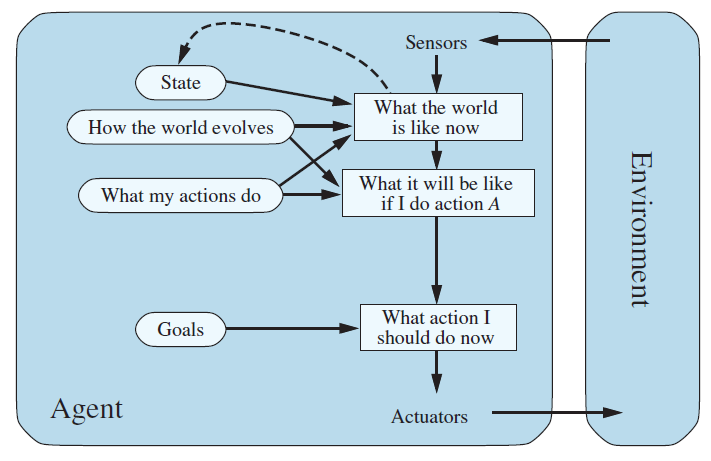 plan
Sum of the costof a planed sequence of actions that leads to a goal state
cost
Utility-based Agent
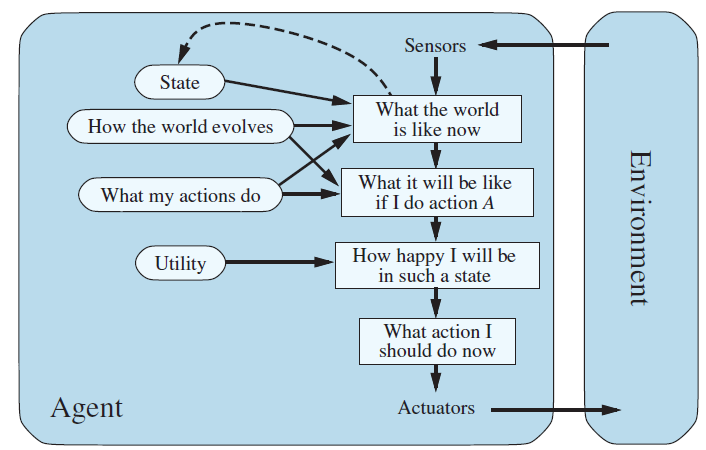 Utility is the expected future discounted reward
Techniques: Markov decision processes, reinforcement learning
reward
Agents that Learn
The learning element modifies the agent program (reflex-based, goal-based, or utility-based) to improve its performance.
How is the agent currently performing?
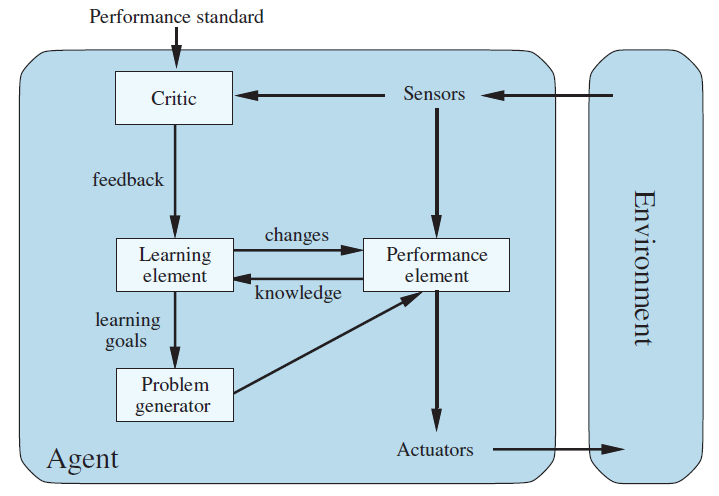 Updates how the performance element chooses actions.
Generate actions for exploration
Smart Thermostat: What Type of Agent is it?
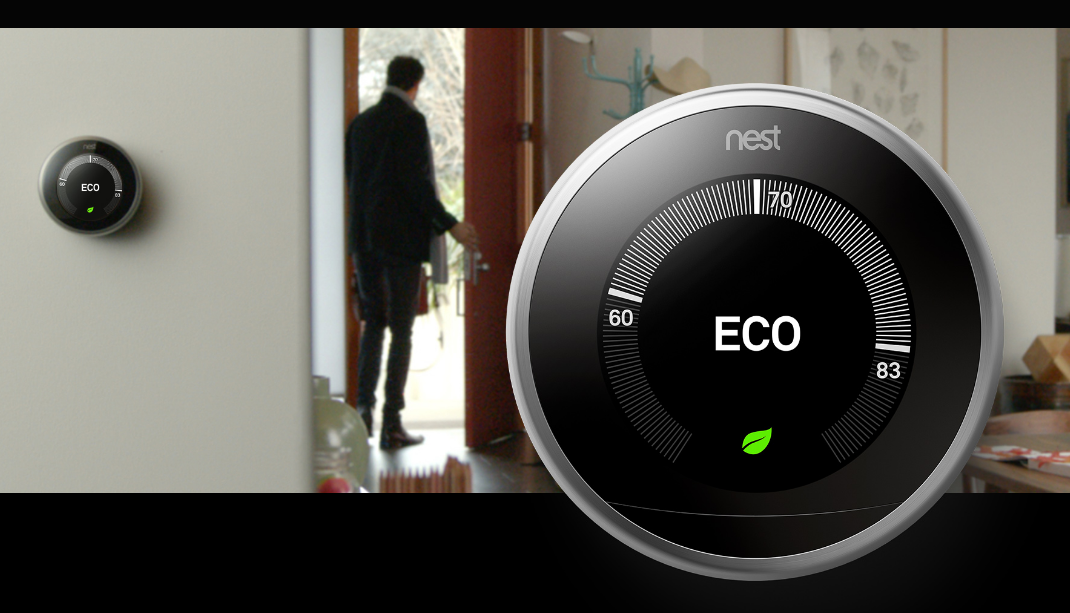 Change temperature when you are too cold/warm
Simple Reflex Agent?
Smart thermostat
Model-based Reflex Agent?
Percepts
Sensors
Temp: deg. F
Someone walking by
Someone changes temp.

Internet
Outside temp.
Weather report
Energy curtailment
Day & time
…
States
Factored states
Estimated time to cool the house
Someone home?
How long till someone is coming home?
Schedule
….
Goal-based?
Utility-based?
Example: Modern Vacuum Robot
Features are:
Control via App
Cleaning Modes
Navigation
Mapping
Boundary blockers
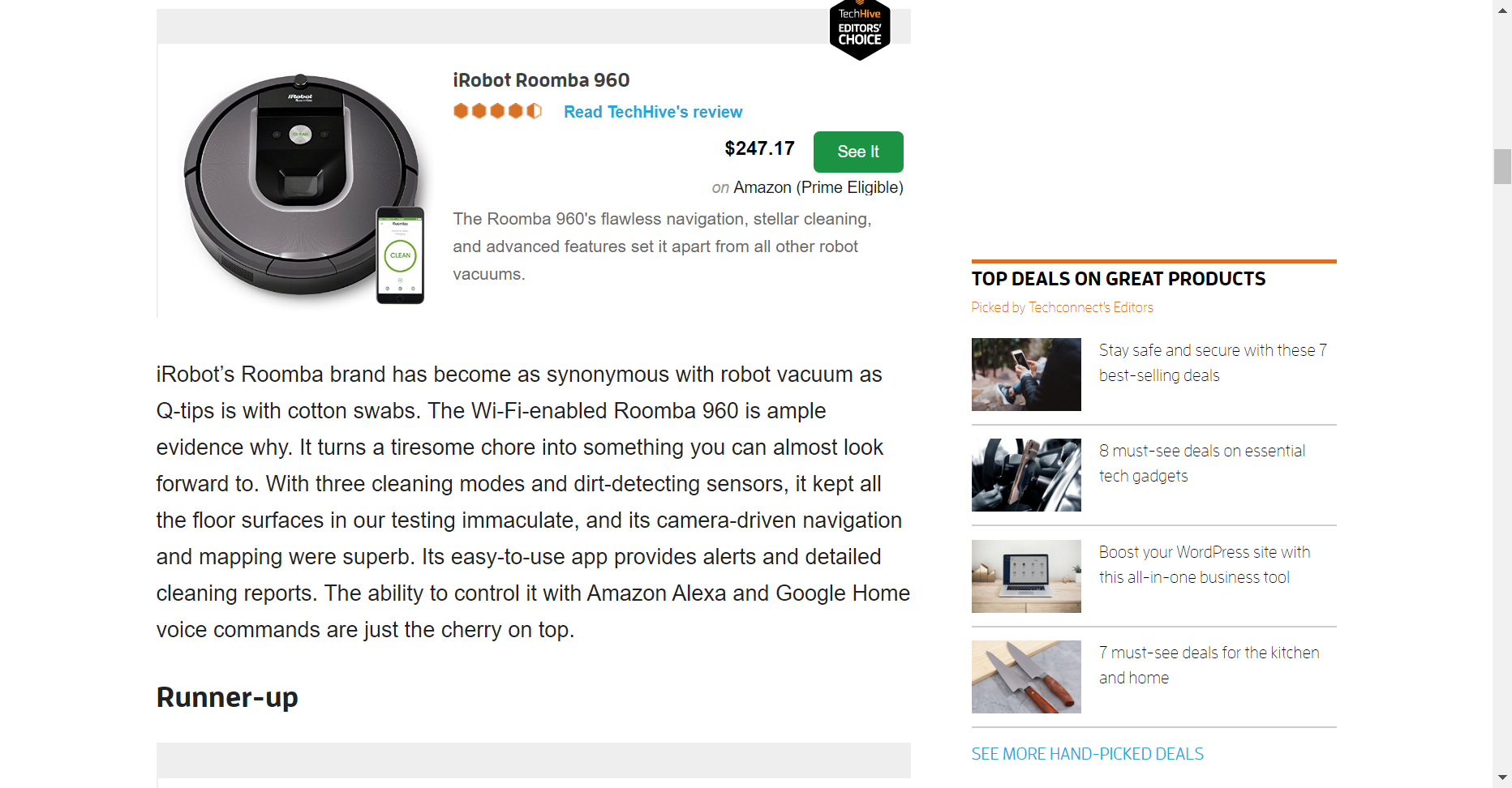 Source: https://www.techhive.com/article/3269782/best-robot-vacuum-cleaners.html
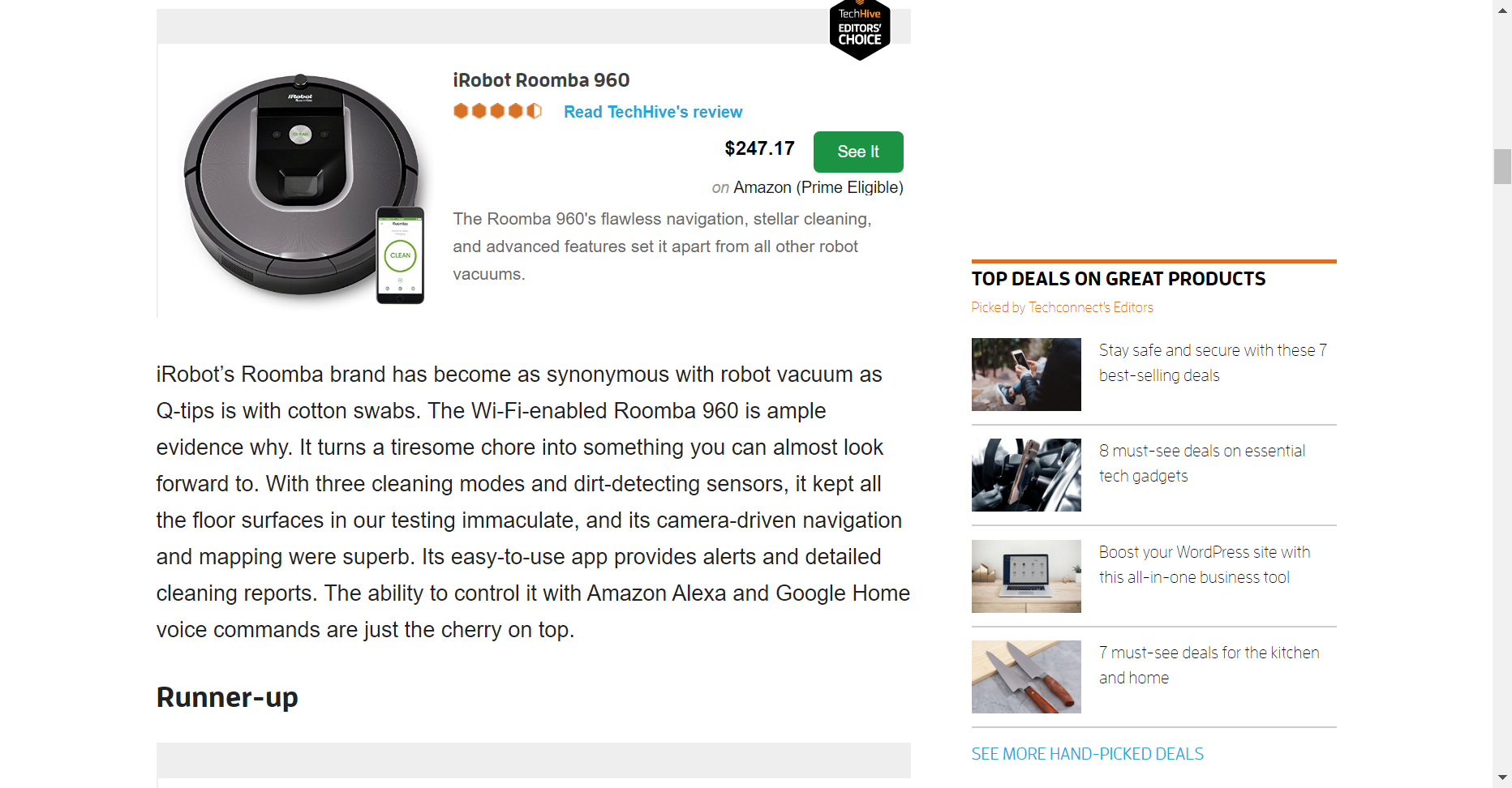 PEAS Description of a Modern Robot Vacuum
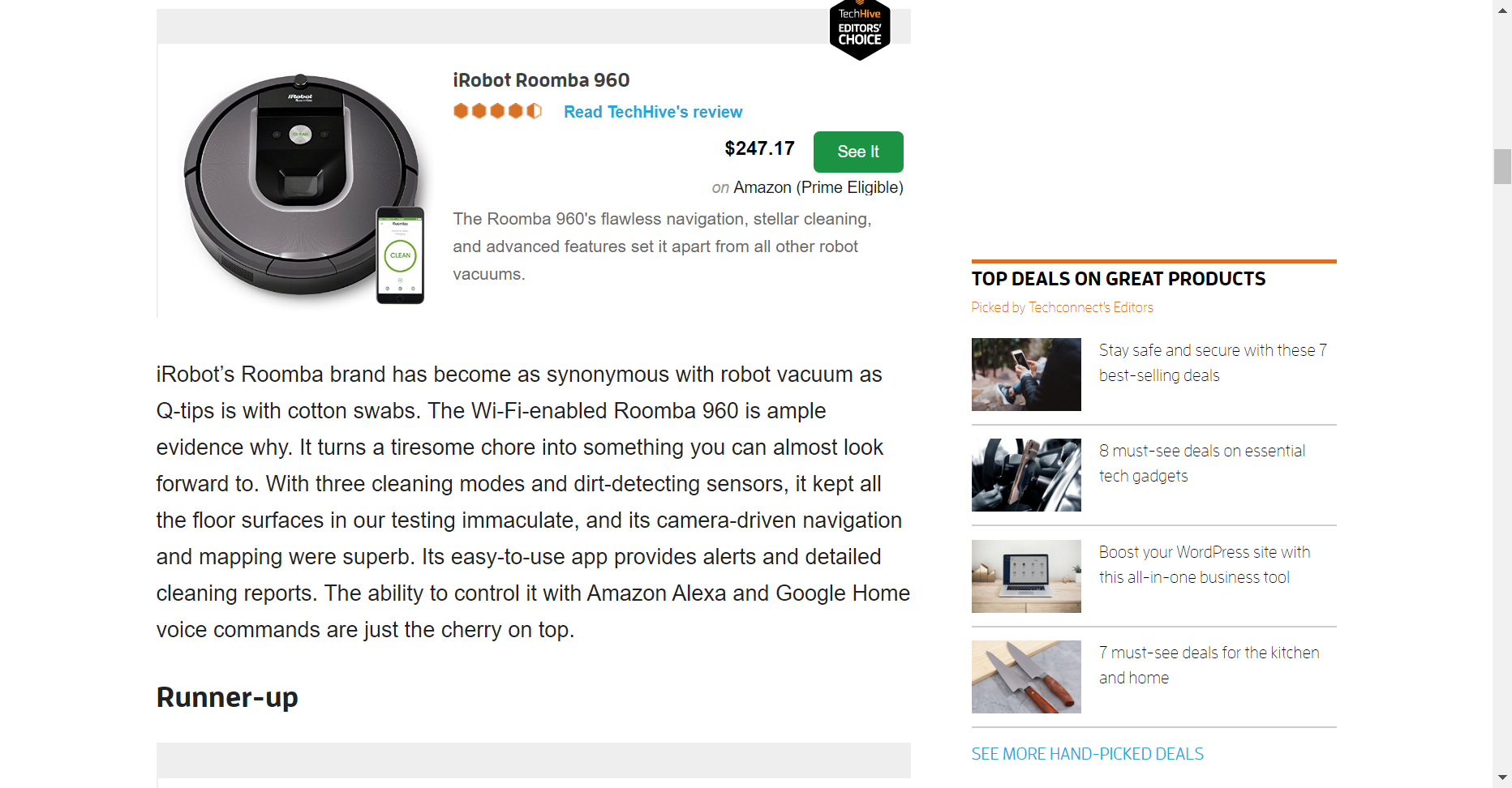 PEAS Description of a Modern Robot Vacuum: Solution
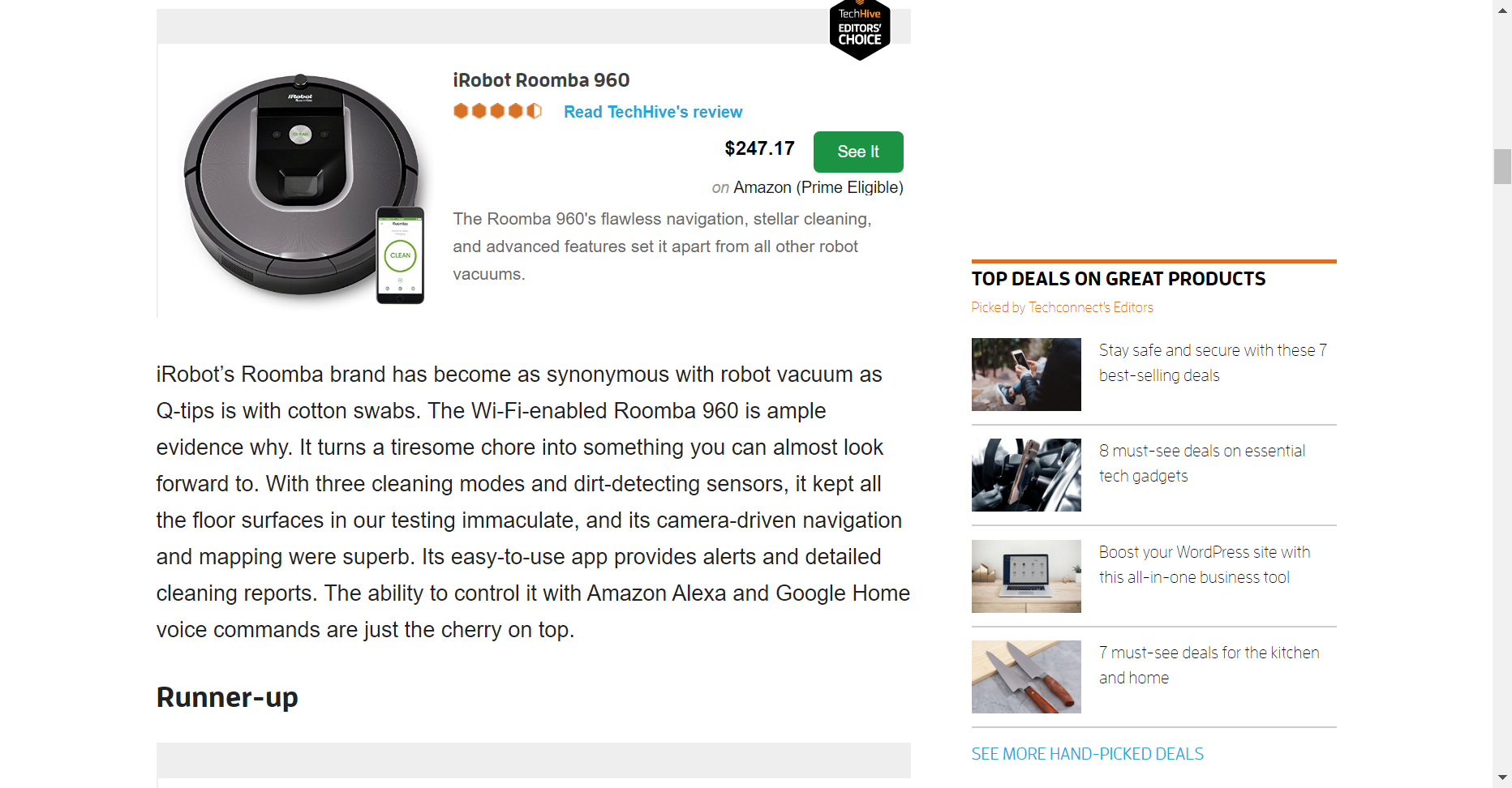 What Type of Intelligent Agent is a Modern Robot Vacuum?
Does it collect utility over time? How would the utility for each state be defined?
Does it have a goal state?
Is it learning?
Does it store state information. How would they be defined (atomic/factored)?
Does it use simple rules based on the current percepts?
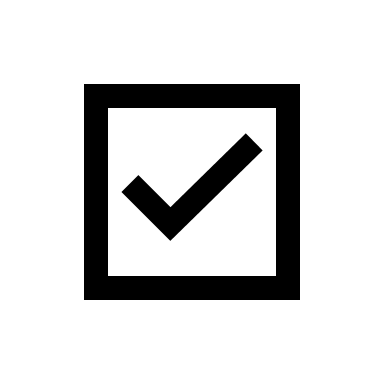 Check what applies
Example: Large Language Models
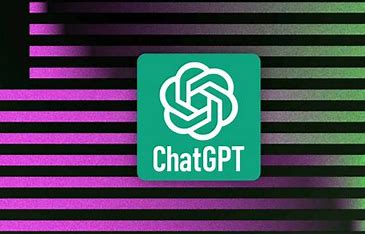 PEAS Description of ChatGPT
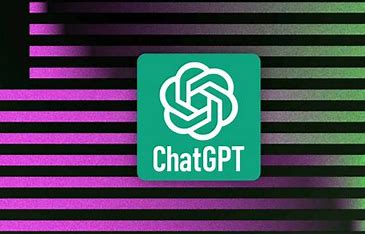 What Type of Intelligent Agent is ChatGPT?
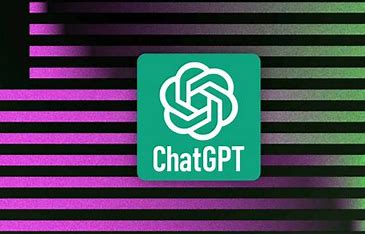 Does it collect utility over time? How would the utility for each state be defined?
Does it have a goal state?
Is it learning?
Does it store state information. How would they be defined (atomic/factored)?
Does it use simple rules based on the current percepts?
Answer the following questions:
Does ChatGPT pass the Touring test?
Is ChatGPT a rational agent? Why?
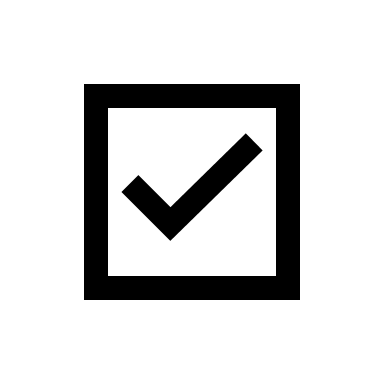 Check what applies
We will talk about knowledge-based agents later.
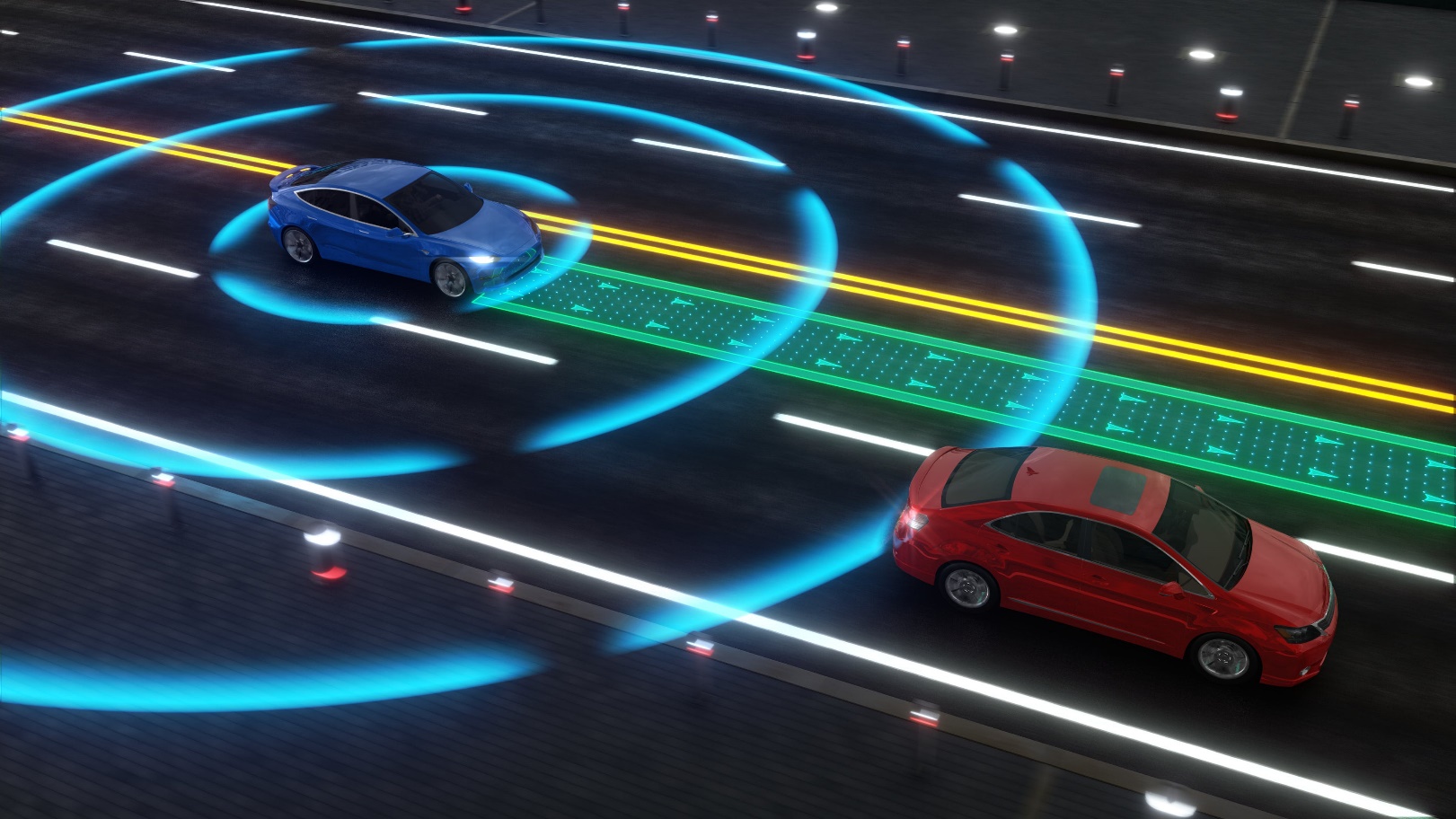 Intelligent Systems a Sets of Agents:Self-driving Car
Make sure the passenger has a pleasant drive (not too much sudden breaking = utility)
High-level planning
Plan the route to the destination.
It should learn!
Remember where every other car is and calculate where they will be in the next few seconds.
React to unforeseen issues like a child running in front of the car quickly.
Low-level planning
Some Environment Types Revisited
Partially observable: The agent only perceives part of the state and needs to remember or infer the test.
Fully observable: The agent’s sensors always show the whole state.
vs.
Stochastic: 
Percepts are unreliable (noise distribution, sensor failure probability, etc.). This is called a stochastic sensor model.
The transition function is stochastic leading to transition probabilities and a Markov process.
Deterministic: 
Percepts are 100% reliable
Changes in the environment are completely determined by the current state of the environment and the agent’s action.
vs.
Unknown: The needs to learn the transition function by trying actions.
Known: The agent knows the transition function.
vs.
We will spend the whole semester on discussing algorithms that can deal with environments that have different combinations of these three properties.
AI Areas
Intelligent agents inspire the research areas of modern AI
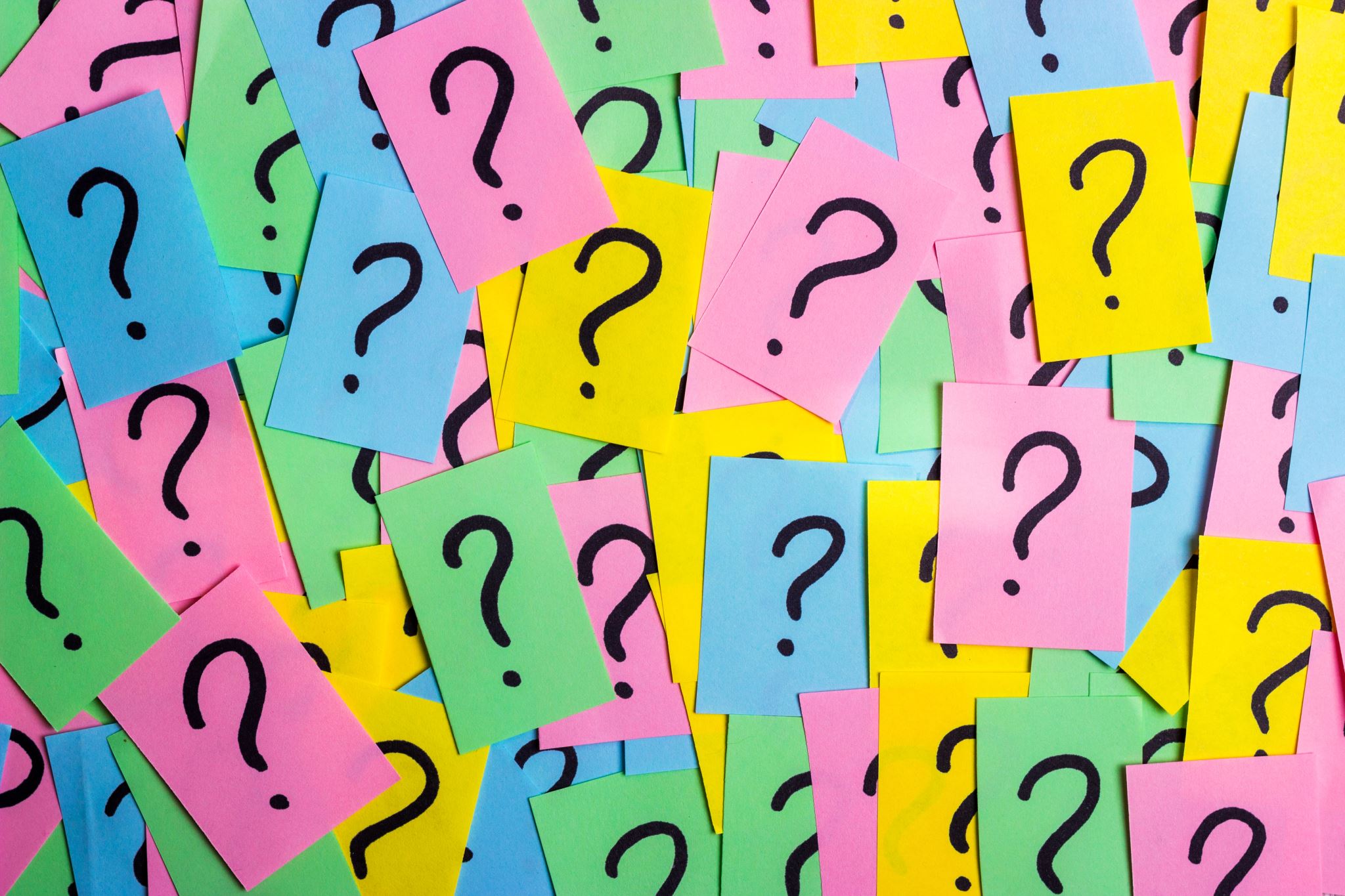 What You Should Know